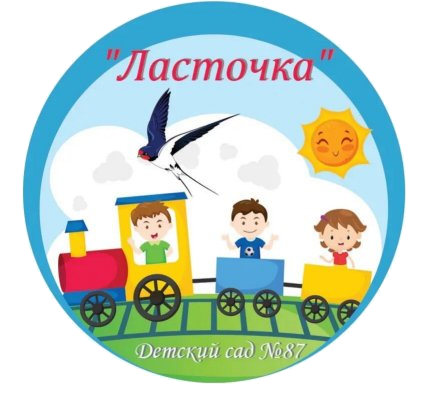 КРАТКАЯ  ПРЕЗЕНТАЦИЯОСНОВНОЙ ОБРАЗОВАТЕЛЬНОЙ ПРОГРАММЫ  ДОШКОЛЬНОГО ОБРАЗОВАНИЯ 
МБДОУ «Детский сад № 87»
Программа разработана в соответствии: 
- Указ Президента Российской Федерации от 7 мая 2018 года № 204 «О национальных целях и стратегических задачах развития Российской Федерации на период до 2024 года»
- Федеральный закон от 29 декабря 2012 г. № 273-ФЗ «Об образовании в Российской Федерации» (Собрание законодательства Российской Федерации, 2012, № 53, ст. 7598; 2022, № 41, ст. 6959)
- Приказ Министерства просвещения Российской Федерации от 30 сентября 2022 г. № 874
- Федеральный государственный образовательный стандарт дошкольного образования, утвержденный приказом Министерства образования и науки Российской Федерации от 17 октября 2013 г. № 1155 (зарегистрирован Министерством юстиции Российской Федерации 14 ноября 2013 г., регистрационный № 30384), с изменением, внесенным приказом Министерства просвещения Российской Федерации от 8 ноября.2022 г. № 955
- Санитарно-эпидемиологические требования - Санитарные правила СП 2.4.3648-20 «Санитарно-эпидемиологические требования к организациям воспитания и обучения, отдыха и оздоровления детей и молодежи», утвержденные постановлением Главного государственного санитарного врача Российской Федерации от 28 сентября 2020 г. № 28 (зарегистрировано Министерством юстиции Российской Федерации 18 декабря 2020 г., регистрационный № 61573), действующим до 1 января 2027 г.
- Федеральная образовательная программа дошкольного образования (утверждена приказом Министерства просвещения Российской Федерации от 25 ноября 2022 г. № 1028)
- Основы государственной политики по сохранению и укреплению традиционных российских духовно-нравственных ценностей, утвержденные Указом Президента Российской Федерации от 9 ноября 2022 г. № 809
Цель:
Разностороннее развитие ребенка в период дошкольного детства с учетом возрастных и индивидуальных особенностей на основе духовно-нравственных ценностей российского народа, исторических и национально-культурных традиций.
К традиционным российским духовно-нравственным ценностям относятся, прежде всего, жизнь, достоинство, права и свободы человека, патриотизм, гражданственность, служение Отечеству и ответственность за его судьбу, высокие нравственные идеалы, крепкая семья, созидательный труд, приоритет духовного над материальным, гуманизм, милосердие, справедливость, коллективизм, взаимопомощь и   взаимоуважение, историческая память 
и преемственность поколений, единство народов России.
Задачи:
1) охрана и укрепление физического и психического здоровья детей, в том числе их эмоционального благополучия;
 
2) обеспечение равных возможностей для полноценного развития каждого ребенка в период дошкольного детства независимо от места жительства, пола, нации, языка, социального статуса, психофизиологических и других особенностей (в том числе ограниченных возможностей здоровья);
 
3) обеспечение преемственности целей, задач и содержания образования, реализуемых в рамках образовательных программ различных уровней (далее - преемственность образовательных программ дошкольного и начального общего образования);
 
4) создание благоприятных условий развития детей в соответствии с их возрастными и индивидуальными особенностями и склонностями, развития способностей и творческого потенциала каждого ребенка как субъекта отношений с самим собой, другими детьми, взрослыми и миром;
 
5) объединение обучения и воспитания в целостный образовательный процесс на основе духовно-нравственных и социокультурных ценностей и принятых в обществе              
 правил и норм поведения в интересах человека,                      
семьи, общества;
Задачи: 

6) формирование общей культуры личности детей, 
в том числе  ценностей здорового образа жизни,                      развития их социальных, нравственных качеств и                                основ патриотизма, эстетических, интеллектуальных,          физических качеств, инициативности, самостоятельности                                 и ответственности ребенка, формирования предпосылок   учебной деятельности;
7) обеспечение вариативности и разнообразия содержания и организационных форм дошкольного образования с учетом образовательных потребностей, способностей и состояния здоровья детей;
 
8) формирование социокультурной среды, соответствующей возрастным, индивидуальным, психологическим и физиологическим особенностям детей;
 
9) обеспечение психолого-педагогической поддержки семьи и повышения компетентности родителей (законных представителей) в вопросах развития и образования, охраны и укрепления здоровья детей, обеспечения их безопасности;
 
10) приобщение детей (в соответствии с возрастными особенностями) к базовым ценностям российского народа - жизнь, достоинство, права и свободы человека, патриотизм, гражданственность, высокие нравственные идеалы, крепкая семья, созидательный труд, приоритет духовного над материальным, гуманизм, милосердие, справедливость, коллективизм, взаимопомощь и взаимоуважение, историческая память и преемственность поколений, единство народов России;        создание условий для формирования ценностного             отношения к окружающему миру, становления опыта            действий и поступков на основе осмысления ценностей;
Принципы и подходы: 
1) полноценное проживание ребёнком всех этапов детства (младенческого, раннего и дошкольного возрастов), обогащение (амплификация) детского развития;
2) построение образовательной деятельности на основе индивидуальных особенностей каждого ребёнка, при котором сам ребёнок становится активным в выборе содержания своего образования, становится субъектом образования;
3) содействие и сотрудничество детей и родителей (законных представителей), совершеннолетних членов семьи, принимающих участие в воспитании детей младенческого, раннего и дошкольного возрастов, а также педагогических работников (далее вместе - взрослые);
4) признание ребёнка полноценным участником (субъектом) образовательных отношений;
5) поддержка инициативы детей в различных видах деятельности;
6) сотрудничество ДОО с семьей;
7) приобщение детей к социокультурным нормам, традициям семьи, общества и государства;
8) формирование познавательных интересов и познавательных действий ребёнка в различных видах деятельности;
9) возрастная адекватность дошкольного образования (соответствие условий, требований, методов возрасту и особенностям развития);
10) учёт этнокультурной ситуации развития детей.
Основная образовательная программа дошкольного образования направлена: 

 
на разностороннее развитие детей с 2 месяцев до 7 лет с учётом их возрастных и индивидуальных особенностей,  в том числе детей с особыми возможностями здоровья (дети с ТНР 5 – 7 лет) 
достижение детьми дошкольного возраста уровня развития, необходимого и достаточного для успешного освоения ими образовательных программ начального общего образования, на основе индивидуального подхода  к детям дошкольного возраста и   специфичных       для  детей дошкольного  возраста  видов                            деятельности.
Основная образовательная программа дошкольного  образования включает три основных раздела:

    целевой
 содержательный 
 организационный
Целевой раздел включает в себя:
Пояснительную записку, где представлены
цели, задачи Программы,
принципы и подходы к ее формированию, 
характеристики особенностей развития детей младенческого,    раннего и дошкольного возраста, детей с ОВЗ, 
 Планируемые результаты освоения Программы. 
Планируемые результаты освоения Программы представляют собой возрастные характеристики возможных                достижений ребёнка дошкольного возраста на                           разных возрастных этапах и к завершению                               дошкольного образования, в том числе детей с ОВЗ.
 
Педагогическая диагностика  индивидуального                     развития детей.
Содержательный раздел представляет:
Общее содержание Программы, обеспечивающее полноценное развитие личности, мотивации и способностей детей в различных видах деятельности и охватывает следующие структурные единицы, представляющие определенные направления развития и образования детей (образовательные области):
•	социально-коммуникативное развитие;
•	познавательное развитие;
•	речевое развитие;
•	художественно-эстетическое развитие;
•	физическое развитие.
 
В каждой образовательной области сформулированы задачи и содержание образовательной деятельности, предусмотренное для освоения в каждой возрастной группе детей в возрасте от двух месяцев до семи-восьми лет. Представлены задачи воспитания, направленные на приобщение  детей к ценностям российского народа, формирование у них ценностного отношения к окружающему миру.
 
Описание образовательной деятельности по  профессиональной коррекции нарушений развития                  детей .
 
Описание особенностей взаимодействия             педагогического коллектива с семьями воспитанников.
 
Описание воспитательных задач приводится      в Рабочей программе воспитания
Организационный раздел содержит
 
Описание психолого-педагогических условий реализации Программы;
 
Описание кадровых условий реализации Программы;
 
Описание особенностей организации развивающей предметно-пространственной среды (РППС) в соответствии с возрастными особенностями детей;
 
Описание материально-технического обеспечения Программы;
 
 Описание обеспеченности методическими материалами и средствами обучения и воспитания;
 
Примерный перечень литературных, музыкальных, художественных, анимационных произведений для реализации Программы;
 
Включает описание организации режима пребывания детей, режима питания.
Основная образовательная           программа       дошкольного образования  состоит из обязательной части      
и части, формируемой участниками образовательных отношений
 
Часть Программы, формируемая участниками образовательных отношений 
представлена дополнительными образовательными программами:
Парциальная программа «Развитие речи» автор Ушакова О.С..
Парциальная программа «Непреходящие ценности малой Родины» автор Пчелинцева Е.В.
 
Программа «Развитие речи» выступает составной частью Основной образовательной программы дошкольного образования МБДОУ «Детский сад комбинированного вида        № 6» и позволяет плодотворнее  решать   задачи образовательной области  «Речевое развитие».
 
Программа «Непреходящие ценности малой      Родины» является региональным компонентом          ознакомления детей с историческим и культурным                              наследием родного края с учётом специфики  Ивановской области.
Контактная информация
адрес:
153045, г. Иваново, ул. 3-я Чайковского, д.2А
телефон: 
7 (4932) 93-84-70
электронная почта: 
dou87@ivedu.ru